季度工作报告模板
工作总结  新年计划  公司简介  季度总结
汇报人：xiazaii
1
2
季度工作总结
目录
3
主要存在问题
CONTENTS
4
季度工作心得
5
季度工作计划
季度工作教训
01
季度工作总结
语言能力
荣誉奖项
基本信息
个人履历
点击输入相关文字标题
您的文字输入
您的文字输入
您的文字输入
请替换文字内容，添加相关标题，修改文字请替换文字内容，添加相关标题，修改文字内容个人及企业
请替换文字内容，添加相关标题，修改文字请替换文字内容，添加相关标题，修改文字内容个人及企业
请替换文字内容，添加相关标题，修改文字请替换文字内容，添加相关标题，修改文字内容个人及企业
点击输入相关文字标题
点击请替换文字内容
点击请替换文字内容
点击请替换文字内容
点击请替换文字内容
点击输入本栏的具体文字，简明扼要的说明分项内容，此为概念图解，请根据您的具体内容酌情修改。
点击输入本栏的具体文字，简明扼要的说明分项内容，此为概念图解，请根据您的具体内容酌情修改。
点击输入本栏的具体文字，简明扼要的说明分项内容，此为概念图解，请根据您的具体内容酌情修改。
点击输入本栏的具体文字，简明扼要的说明分项内容，此为概念图解，请根据您的具体内容酌情修改。
点击输入相关文字标题
添加您的标题
添加您的标题
在这里输入您的文字内容，或者将您的文字内容复制在这里，在这里输入您的文字内容，或者将您的文字内容复制在这里
在这里输入您的文字内容，或者将您的文字内容复制在这里，在这里输入您的文字内容，或者将您的文字内容复制在这里
添加您的标题
添加您的标题
在这里输入您的文字内容，或者将您的文字内容复制在这里，在这里输入您的文字内容，或者将您的文字内容复制在这里
在这里输入您的文字内容，或者将您的文字内容复制在这里，在这里输入您的文字内容，或者将您的文字内容复制在这里
点击输入相关文字标题
添加您的标题
添加您的标题
添加您的标题
添加您的标题
在这里输入您的文字内容，或者将您的文字复制在这里，在这里输入您的文字内容，或者将您的文字复制在这里
在这里输入您的文字内容，或者将您的文字复制在这里，在这里输入您的文字内容，或者将您的文字复制在这里
在这里输入您的文字内容，或者将您的文字复制在这里，在这里输入您的文字内容，或者将您的文字复制在这里
在这里输入您的文字内容，或者将您的文字复制在这里，在这里输入您的文字内容，或者将您的文字复制在这里
02
主要存在问题
语言能力
荣誉奖项
基本信息
个人履历
点击输入相关文字标题
点击添加标题
单击此处添加文本单击此处添加文本单击此处添加文本单击此处添加文本单击此处添加文本单击此处添加文本单击此处添加文本
点击添加标题
添加内容
单击此处添加文本单击此处添加文本单击此处添加文本单击此处添加文本单击此处添加文本单击此处添加文本单击此处添加文本
点击添加标题
单击此处添加文本单击此处添加文本单击此处添加文本单击此处添加文本单击此处添加文本单击此处添加文本单击此处添加文本
点击输入相关文字标题
您的文字输入
您的文字输入
您的文字输入
请替换文字内容，添加相关标题，修改文字请替换文字内容，添加相关标题，修改文字内容
请替换文字内容，添加相关标题，修改文字请替换文字内容，添加相关标题，修改文字内容
请替换文字内容，添加相关标题，修改文字请替换文字内容，添加相关标题，修改文字内容
请替换文字内容，添加相关标题，修改文字打破传统素材
请替换文字内容，添加相关标题，修改文字打破传统素材
点击输入相关文字标题
您的文字输入
您的文字输入
请替换文字内容，添加相关标题，修改文字请替换文字内容，添加相关标题，修改文字内容个人及企业
请替换文字内容，添加相关标题，修改文字请替换文字内容，添加相关标题，修改文字内容个人及企业
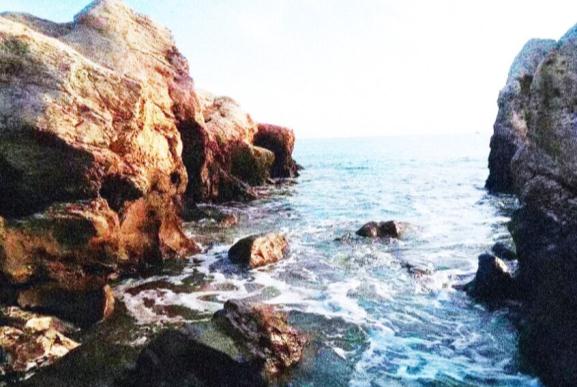 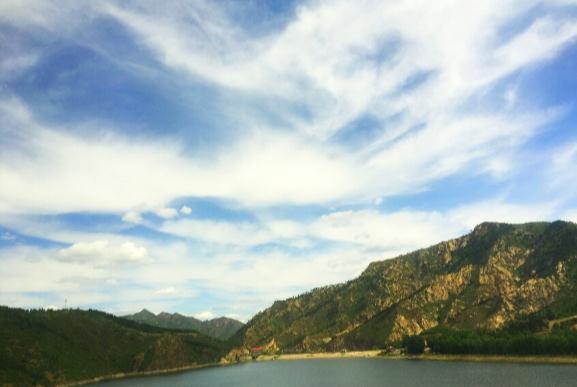 点击输入相关文字标题
您的文字输入
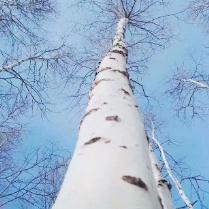 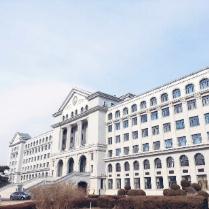 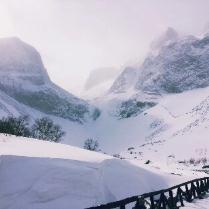 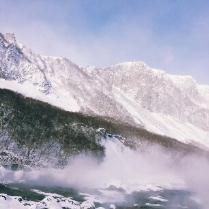 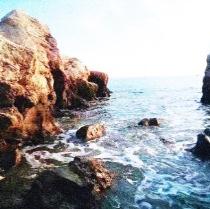 请替换文字内容，添加相关标题，修改文字打破传统素材网站单向沟通的服务模式
请替换文字内容，添加相关标题，修改文字打破传统素材网站单向沟通的服务模式
请替换文字内容，添加相关标题，修改文字打破传统素材网站单向沟通的服务模式
请替换文字内容，添加相关标题，修改文字打破传统素材网站单向沟通的服务模式
请替换文字内容，添加相关标题，修改文字打破传统素材网站单向沟通的服务模式
03
季度工作心得
语言能力
荣誉奖项
基本信息
个人履历
点击输入相关文字标题
点击输入内容
点击输入内容
点击输入内容
点击输入内容
点击输入内容
详写内容……点击输入本栏的具体文字，简明扼要的说明分项内容，此为概念图解，请根据您的具体内容酌情修改。详写内容……点击输入本栏的具体文字，简明扼要的说明分项内容，此为概念图解，请根据您的具体内容酌情修改。
点击输入相关文字标题
点击添加小标题
点击添加小标题
您的内容打在这里，或者通过复制您的文本后，在此框中选择粘贴，并选择只保留文字。
您的内容打在这里，或者通过复制您的文本后，在此框中选择粘贴，并选择只保留文字。
点击添加
文字点击添加
文字
点击添加
文字点击
点击添加
文字
点击添加
文字
点击输入相关文字标题
添加您的标题
在这里输入您的文字内容，或者将您的文字内容复制在这里，在这里输入您的文字内容，或者将您的文字内容复制在这里
3
添加您的标题
2
在这里输入您的文字内容，或者将您的文字内容复制在这里，在这里输入您的文字内容，或者将您的文字内容复制在这里
添加您的标题
在这里输入您的文字内容，或者将您的文字内容复制在这里，在这里输入您的文字内容，或者将您的文字内容复制在这里
1
点击输入相关文字标题
添加您的标题
添加您的标题
在这里输入您的文字内容，或者将您的文字内容复制在这里，在这里输入您的文字内容，或者将您的文字内容复制在这里
在这里输入您的文字内容，或者将您的文字内容复制在这里，在这里输入您的文字内容，或者将您的文字内容复制在这里
添加您的标题
添加您的标题
添加您的标题
在这里输入您的文字内容，或者将您的文字内容复制在这里，在这里输入您的文字内容，或者将您的文字内容复制在这里
在这里输入您的文字内容，或者将您的文字内容复制在这里，在这里输入您的文字内容，或者将您的文字内容复制在这里
在这里输入您的文字内容，或者将您的文字内容复制在这里，在这里输入您的文字内容，或者将您的文字内容复制在这里
04
季度工作教训
语言能力
荣誉奖项
基本信息
个人履历
点击输入相关文字标题
添加您的标题
添加您的标题
在这里输入您的文字内容，或者将您的文字内容复制在这里，在这里输入您的文字内容，或者将您的文字内容复制在这里
在这里输入您的文字内容，或者将您的文字内容复制在这里，在这里输入您的文字内容，或者将您的文字内容复制在这里
添加您的标题
添加您的标题
在这里输入您的文字内容，或者将您的文字内容复制在这里，在这里输入您的文字内容，或者将您的文字内容复制在这里
在这里输入您的文字内容，或者将您的文字内容复制在这里，在这里输入您的文字内容，或者将您的文字内容复制在这里
点击输入相关文字标题
添加您的标题
添加您的标题
A
B
在这里输入您的文字内容，或者将您的文字内容复制在这里。在这里输入您的文字内容
在这里输入您的文字内容，或者将您的文字内容复制在这里。在这里输入您的文字内容
B
A
添加您的标题
添加您的标题
C
D
在这里输入您的文字内容，或者将您的文字内容复制在这里。在这里输入您的文字内容
在这里输入您的文字内容，或者将您的文字内容复制在这里。在这里输入您的文字内容
D
C
点击输入相关文字标题
添加标题
详写内容……点击输入本栏的具体文字，简明扼要的说明分项内容，此为概念图解，请根据您的具体内容酌情修改。详写内容……点击输入本栏的具体文字，简明扼要的说明分项内容，此为概念图解，请根据您的具体内容酌情修改。

字号请根据你的内容多少，及演示需要调整大小。
详写内容……点击输入本栏的具体文字，简明扼要的说明分项内容，此为概念图解，请根据您的具体内容酌情修改。详写内容……点击输入本栏的具体文字，简明扼要的说明分项内容，此为概念图解，请根据您的具体内容酌情修改。

字号请根据你的内容多少，及演示需要调整大小。
添加标题
点击输入相关文字标题
点击输入标题
点击输入标题
点击输入标题
点击输入标题
详写内容……点击输入本栏的具体文字，简明扼要的说明分项内容，此为概念图解，请根据您的具体内容酌情修改。
详写内容……点击输入本栏的具体文字，简明扼要的说明分项内容，此为概念图解，请根据您的具体内容酌情修改。
详写内容……点击输入本栏的具体文字，简明扼要的说明分项内容，此为概念图解，请根据您的具体内容酌情修改。
详写内容……点击输入本栏的具体文字，简明扼要的说明分项内容，此为概念图解，请根据您的具体内容酌情修改。
点击输入相关文字标题
在这里输入您的文字内容，或者将您的文字内容复制在这里，在这里输入您的文字内容
在这里输入您的文字内容，或者将您的文字内容复制在这里，在这里输入您的文字内容
添加文字
添加文字
单击添加您的标题
在这里输入您的文字内容，或者将您的文字内容复制在这里，在这里输入您的文字内容
在这里输入您的文字内容，或者将您的文字内容复制在这里，在这里输入您的文字内容
添加文字
添加文字
在这里输入您的文字内容，或者将您的文字内容复制在这里，在这里输入您的文字内容
在这里输入您的文字内容，或者将您的文字内容复制在这里，在这里输入您的文字内容
添加文字
添加文字
05
季度工作计划
语言能力
荣誉奖项
基本信息
个人履历
点击输入相关文字标题
执行力
领导力
教导力
感召力
组织力
决策力
点击输入相关文字标题
38%
76%
点击输入标题
点击输入本栏的具体文字，简明扼要的说明分项内容，请根据您的具体内容酌情修改。
86%
点击输入标题
点击输入本栏的具体文字，简明扼要的说明分项内容，请根据您的具体内容酌情修改。
点击输入标题
53%
点击输入本栏的具体文字，简明扼要的说明分项内容，请根据您的具体内容酌情修改。
点击输入标题
点击输入本栏的具体文字，简明扼要的说明分项内容，请根据您的具体内容酌情修改。
点击输入相关文字标题
您的文字输入
您的文字输入
请替换文字内容，添加相关标题，修改文字请替换文字内容，添加相关标题，修改文字内容个人及企业
请替换文字内容，添加相关标题，修改文字请替换文字内容，添加相关标题，修改文字内容个人及企业
您的文字输入
您的文字输入
请替换文字内容，添加相关标题，修改文字请替换文字内容，添加相关标题，修改文字内容个人及企业
请替换文字内容，添加相关标题，修改文字请替换文字内容，添加相关标题，修改文字内容个人及企业
您的文字输入
您的文字输入
请替换文字内容，添加相关标题，修改文字请替换文字内容，添加相关标题，修改文字内容个人及企业
请替换文字内容，添加相关标题，修改文字请替换文字内容，添加相关标题，修改文字内容个人及企业
点击输入相关文字标题
点击输入标题内容
点击输入标题内容
点击输入标题内容
点击输入标题内容
点击输入本栏的具体文字，简明扼要的说明分项内容，请根据您的具体内容酌情修改。
点击输入本栏的具体文字，简明扼要的说明分项内容，请根据您的具体内容酌情修改。
点击输入本栏的具体文字，简明扼要的说明分项内容，请根据您的具体内容酌情修改。
点击输入本栏的具体文字，简明扼要的说明分项内容，请根据您的具体内容酌情修改。
点击输入标题内容
点击输入标题内容
点击输入标题内容
点击输入标题内容
点击输入本栏的具体文字，简明扼要的说明分项内容，请根据您的具体内容酌情修改。
点击输入本栏的具体文字，简明扼要的说明分项内容，请根据您的具体内容酌情修改。
点击输入本栏的具体文字，简明扼要的说明分项内容，请根据您的具体内容酌情修改。
点击输入本栏的具体文字，简明扼要的说明分项内容，请根据您的具体内容酌情修改。
感谢您的聆听！
工作总结  新年计划  公司简介  季度总结
汇报人：xiazaii